Die europäische Datenschutzgrundverordnung: Ein wirksamer Schutz der Persönlichkeitsrechte europäischer BürgerYannick Littekh11711527
Weiter einlesen

Quellen sammeln

Inhaltsverzeichnis ausarbeiten (Ebene 3+)

Forschungsfrage weiterentwickeln

Teil 1 planen (Aufbau)

Definitionen ausarbeiten
GANNT CHART Die europäische Datenschutzgrundverordnung: Ein wirksamer Schutz der Persönlichkeitsrechte europäischer Bürger
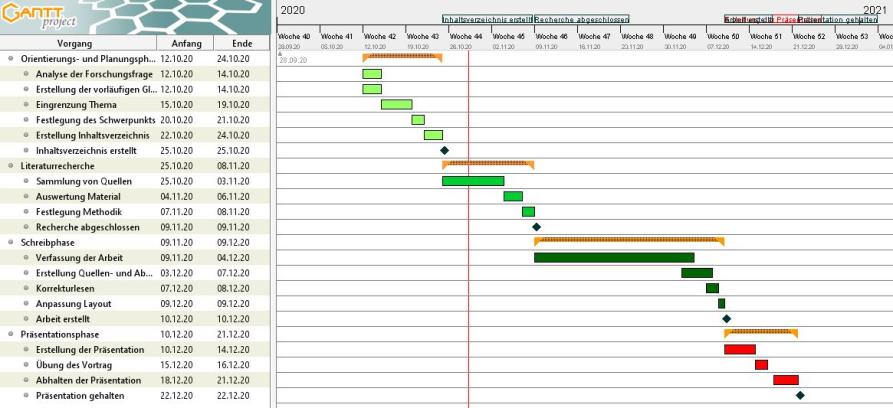